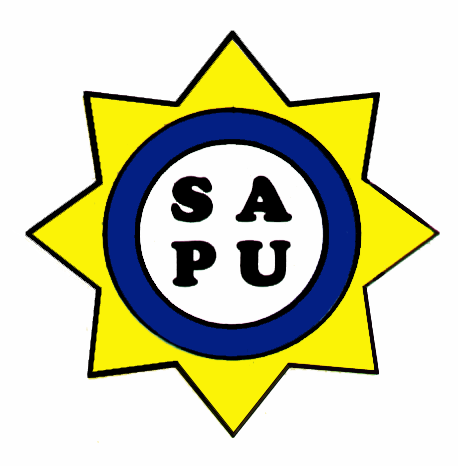 BRIEFING THE PORTFOLIO COMMITTEE ON POLICE REGARDING THE ANNUAL PERFORMANCE PLAN 2018/2019 OF THE SAPS
BY TUMELO MOGODISENG
DEPUTY PRESIDENT OF THE SOUTH AFRICAN POLICING UNION (SAPU)
17 APRIL 2018
OUTLINE OF THE PRESENTATION
Introduction
General observation by SAPU
Programme 1: Administration
Programme 2: Visible Policing
Programme 3: Detective Services
Programme 4: Crime Intelligence
Programme 5: Protection and Security Services
Recommendations
Conclusion
Introduction
The Chairperson of the Portfolio Committee on Police,
Honourable members of the Committee,
Distinguished and invited guests, 
Ladies and gentlemen,

First and foremost, may I, on behalf of my organisation, the South African Policing Union (SAPU) express our sincere gratitude to this Committee for extending an invitation to us to make our submissions regarding the Annual Performance Plan (APP) of the South African Police Service (SAPS).
As indicated in the past, we shall always support management in order to ensure success. In doing so, we shall constructively point out the issues that negatively affect the SAPS as a whole.
General Observation by SAPU
As a point of departure, we would like to remind the house that the Annual Performance Plan are statutory prescripts as set  out in terms of Section 11(2)(a) of the South African Police Service Act 68 of 1995 (Police Act). The record of these reports become a source of reference for future use and development of future managers. The educational element of this should be guarded against deterioration and accuracy is critical.

On the 13 March 2018, we raised the concerns about Top management calling its Detective Service as Detective Services, a practice that exacerbate the confusion. Today, management has changed Programme 3 from Detective Services to Detective Service. It seems that the confusion of Detective Services as a programme and Detective Service as a division still reigns [APP page xvii and 41].
General Observation by SAPU
The incorporation of abbreviations in the report is appreciated and assist in facilitating the understanding thereof. However, we are disappointed to observe that, even the Technical Indicator Description (TID), does not describe the abbreviations DFL, FAFI, ACTT [TID pages 198 and 200].
In the 2017/2018 TID report, the abbreviation of TID was reflected [TID page iii] but it is omitted in the current, which suggest inconsistency.
The Annual Performance Plan (APP) and TID plan refers to National Department of Public Works (NDPW), this is not one of the Government Departments [APP page v and TID page iii].
We have previously advised management that the Constitution is never referred t as an Act 108 of 1996 or small letters[APP page vii and ix] .
General Observation by SAPU
The abbreviation of SADC is incorrectly cited as South African Development Community in the TID, but correctly cited as Southern African Development Community in the APP [TID page iii and APP page vi]. 
However top management use an incorrect abbreviation SADEC [APP page xii]
The SAPS still refers to itself as SAP in 2018!!! [TID page 245 bullet 4]. It goes further to call its law South African Police Amendment Bill instead of South African Police Service Amendment Bill.[APP page 8] 

The Republic must always be referred to in capital letter. [APP page ix]
Programme 1: Administration
We have no major concerns about programme 1 and hope that in filling vacant posts they shall stick to policies and offer all members an equal opportunity.

The structure as reflected in the APP suggests that there is vacancy in the posts of Provincial Commissioner KZN and Divisional Commissioner Forensic Services, it is incorrect as such post are not vacant. If you reflect the Acting in DPCI, why not reflect the acting in other posts? [APP page 7].

Attention should be paid to counselling of members and the building of  capacity to do so.
Programme 2: Visible Policing
The current Crime Prevention does not seem to deter criminality.

We should guard against descending into a situation where everyone will loot goods from derailed vehicles instead of assisting. 

Police killings does not seem to receive the attention that it deserves. While police continue to lose their lives, there is not a single word on police killings in this TDI document. The previous plans ended in planning stages with an ineffective implementation. The injection of such intention by the Minister is appreciated [APP page vii]
Programme 3: Detective Services
The  setting of detection rate for property related crime at 14.43% means that we are planning to have 85.57% undetected rate [TID page 167 and APP page 45]. This may be interpreted as adoption of a pessimistic approach which will not instil confidence in our ability.

The programme has a sub-programme for Specialised Investigations [APP page 49]. There is direct contrast with sections 17H(4)(d) and 17K(2) of the Police Act that requires a programme. It seems that compliance with the provisions of this law is not going to be realised. There are two options, management should either implement the law or ask the Legislature to remove the stumbling block by amending the Act.
Programme 3: Detective Services
The following are concern about the DPCI’s plan:
It is not measuring conviction rate [TID page 130 and APP page 51].
It has abandoned a measurement about prosecution in terms of the Prevention of Organised Crime Act 121 of 1998 (POCA).
The plan is silent about the statutory Ministerial Committee as provided in Section 17I of the Police Act.
The plan is silent about the statutory Operational Committee as required in Section 17J of the Police Act.
The Criminal Record Center is not measured on the performance around the crime scene and identification of perpetrators [APP page 52 and 53].
Programme 4: Crime Intelligence
The division should have clear targets regarding the finalisation of security clearance certificates. It must be known as to how many members of the organisation, who are required to have, have security clearances and how many are still outstanding. The division should also be in a position to know as to when are the existing certificates expiring. In that way, it will not only clear members for the purpose of appointments or when there is public outcry but will do so at all times. 

While the division generates profiles for reactive policing, there is no performance indicator to measure the number of organised criminal groups identified. This explains the minimal Organised Crime Projects Investigations in the DPCI.  The drop on the number of criminal groups from 500 in 1999/2000 to 62 in 2016/2017, does not  suggest eradication of criminality but a handicap in gathering of intelligence. [APP page 58]
Programme 5: Protection an Security Services
We are comfortable with the plan around the Protection and Security Services (PSS) programme.
Recommendations
We recommend that sections 17H(4)(d) and 17K(2) of the Police Act  regarding a distinct performance programme of the Directorate be amended. If not, a distinct programme, as opposed to subprogramme within Detective Services Programme must be designed.

Crime Intelligence Division and DPCI must refocus and deal with organised criminal groups as a joint venture. 

Crime Intelligence must be capacitated to conduct security clearances to ensure that members are assessed.
Conclusion
We are, as always, offer our contributions to Police leadership.
 
I thank you.